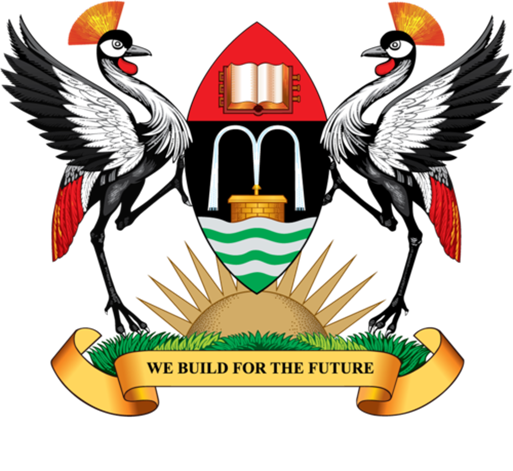 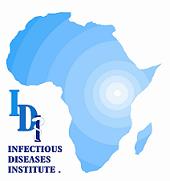 WILLINGNESS TO USE INJECTABLE ANTIRETROVIRAL THERAPY (ART) AMONG WOMEN WHO DISENGAGE FROM PREVENTION OF MOTHER-TO-CHILD TRANSMISSION PROGRAMMES IN UGANDA.
Eva Laker1, Arnold Arinaitwe1, Vivian Nakate1, Joshua   Kyenkya1, Mohammed Lamorde1, Fiona Cresswell1,2,3, Catriona Waitt1,4,5, David Meya1, Agnes Kiragga1
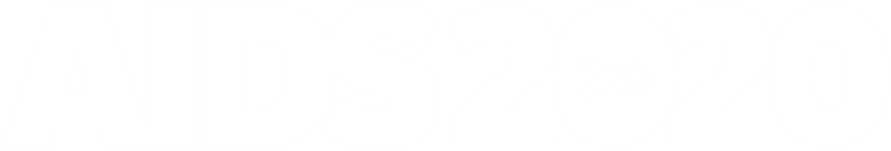 BACKGROUND

Prevention of mother-to-child transmission (PMTCT) programmes in sub-Saharan Africa continue to have rates of disengagement
Fear of HIV status disclosure is a major factor
Injectable ART is efficacious and discreet and could be a potential solution

STUDY AIM

To investigate the knowledge and willingness to use injectable ART among women disengaged from the PMTCT programme in Uganda

METHODS

Cross sectional study from September to  October 2020 

Study site:
PMTCT programmes in Kampala and Wakiso districts
Women traced by counsellors
Structured interviews with opinions on a 3-point Likert scale
STATISTICAL ANALYSIS

Descriptive statistics used to characterize the population
Multivariate logistic regression used to assess determine predictors of willingness to consider use of injectable ART

RESULTS
385/1023  (38% of registered women) had disengaged from care between 2017-2019 and 22% of these (83/385) were traced successfully traced & interviewed
Median age was 26 years (IQR; 23-29), 88% (73/83) had a live infant and 66% (55/83)  were living with their partner
Only 25% (21/83) had heard of injectable ART
69% (57/83) believed taking tablets caused disclosure issues
Logistic regression of willingness to use injectables 























CONCLUSION
Low knowledge about injectable ART
High willingness to use injectable ART
Injectable ART potentially a solution for women disengaging from care due to disclosure issues
Majority; 55% willing to rejoin/stay in care if offered injectable ART









Only  the belief that tablets caused  disclosure risk was associated with willingness to consider use of  injectable ART
0.013
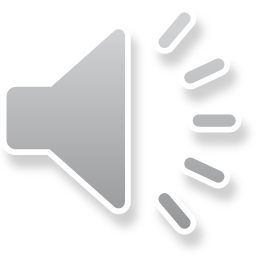 Acknowledgement:
This program has been supported by the EDCTP grant number TMA2017CDF - 1036.
Affliations:
1Infectious Diseases Institute, Mulago College of Health Sciences, Kampala, 2Clinical Research Department, London School of Hygiene & Tropical Medicine, London, 3 Medical Research Council – Uganda Virus Research Institute and London School of Hygiene and Tropical Medicine Uganda Research Unit, Entebbe, 4 Department of Molecular & Clinical Pharmacology, Institute of Translational Medicine, University of Liverpool, Liverpool 5Royal Liverpool University Hospital, Liverpool.
POSTER NUMBER PEB0262
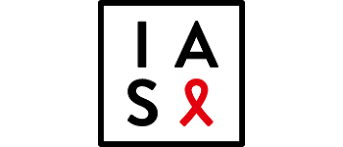 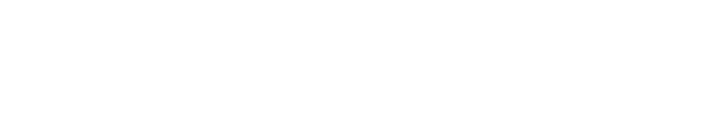 PRESENTED AT THE 23RD INTERNATIONAL AIDS CONFERENCE (AIDS 2020) | 6-10 JULY 2020